ST. PAULS UNIVERSITY
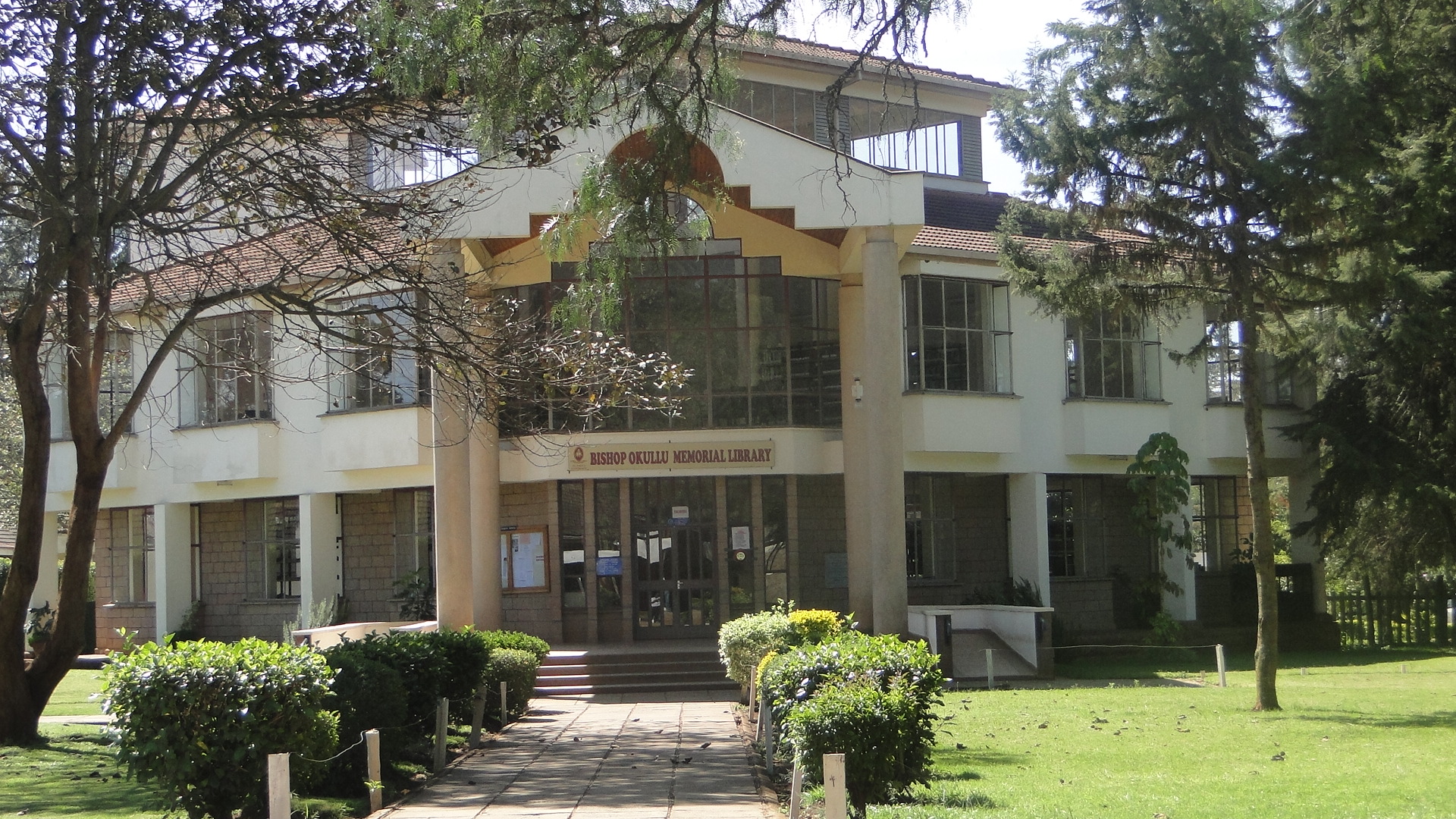 BISHOP OKULLU MEMORIAL LIBRARY
CAMPUS LIBRARIES
MEMBERSHIP
NOTE: Membership includes all registered students of the university, Faculty and other members of staff
LOAN PERIODS
RULES AND REGULATIONS

All library users are expected to strictly observe these rules and regulations. Any breach will result in disciplinary action

No user shall take a book out of the library unless it is properly issued.
Borrowed items shall not be transferred from one borrower to another but shall first be returned to the library for any such transfer to take place.
Borrowers are held responsible for the safe custody of any library material they borrow. They shall be required to pay the cost of replacement plus 20% administrative cost of any item lost or damaged while on loan to them.
Each student is required to have and show his/her ID when entering the library and when borrowing library materials.
Borrowers are required to return borrowed materials on or before the due date. A fine, per day per book is charged for late return of circulating books and per hour per book for late return of reserve books.
cont: RULES AND REGULATIONS
Readers must not damage or deface books or any other library materials. Those who do this will be required to pay replacement cost.
Books once removed from the shelves should not be re-shelved. They should be left on the reading tables for library staff to re-shelve them. 
The library is noise-free environment. Making noise in the library is not allowed.
The library is a smoke-free environment. Smoking in the library is strictly prohibited.
Eating, drinking and chewing in the library is prohibited
Use of mobile phones in the library reading areas is not allowed. Maintain your phone on silent mode when in the library.
Use of library computers is strictly for the OPAC and online database searches.
All bags should be left at the library luggage area. 

DO NOT LEAVE VALUABLES IN THE LUGGAGE AREA OF THE LIBRARY. IF YOU DO SO, IT IS AT YOUR OWN RISK!!
LIBRARY SERVICES
Cont: LIBRARY SERVICES
Library Collection
LIBRARY STAFF
CONTACTS
University Librarian or Circulation
Bishop Okullu Memorial Library
Tel:020 2020 505 /10
Mobile: 0728 669000 / 7364 214440
Ext.. 240 &  110
librarian@spu.ac.ke
libcirculation@spu.ac.ke
libacquisitions@spu.ac.ke
libprocessing@spu.ac.ke
libarchives@spu.ac.ke
libict@spu.ac.ke
askalibrarian@spu.ac.ke


END